C-AD (BNL): Collider-Accelerator Department (Brookhaven National Laboratory)
Accelerator complex: LINAC/EBIS/Tandem  Synchrotrons  flagship Relativistic Heavy Ion Collider (RHIC)
End product: colliding particles: ions – p, d, h, Al, Cu, Ru, Zr, Au, U, polarized protons
RHIC colliding at beam energies 3.85-100 GeV ions, 255 GeV protons
BNL
The Collider-Accelerator Complex at BNL
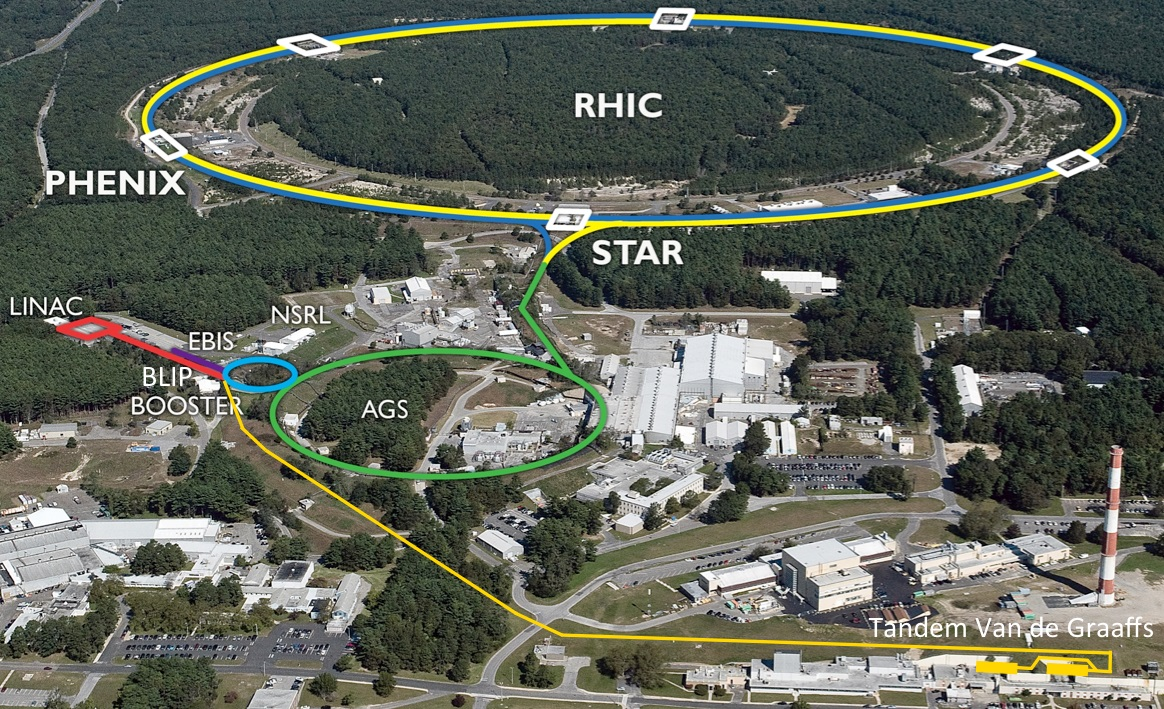 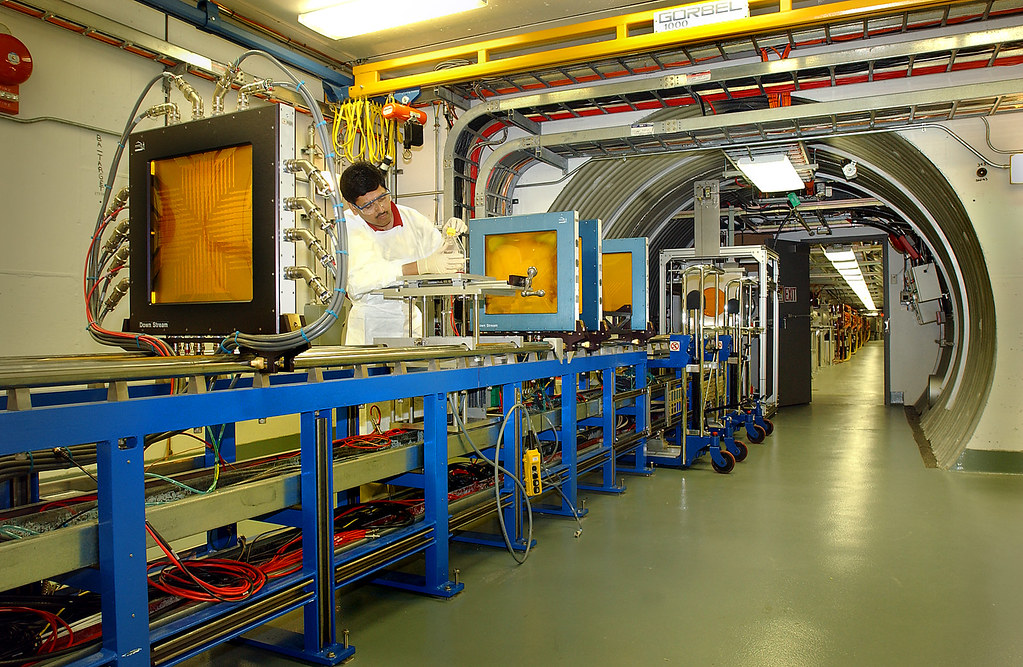 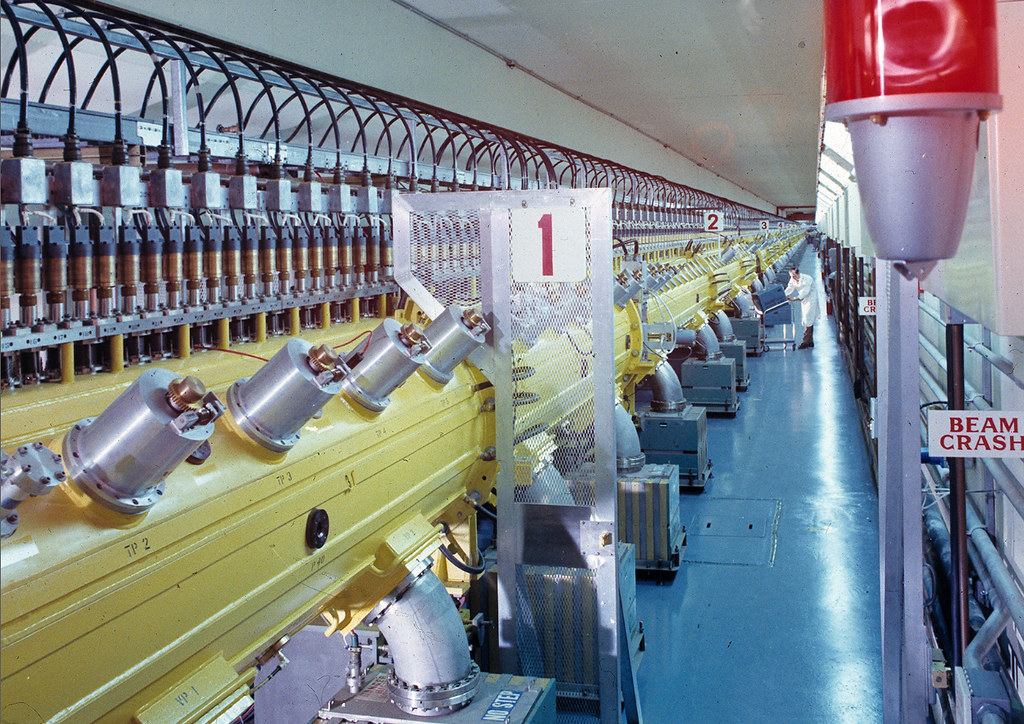 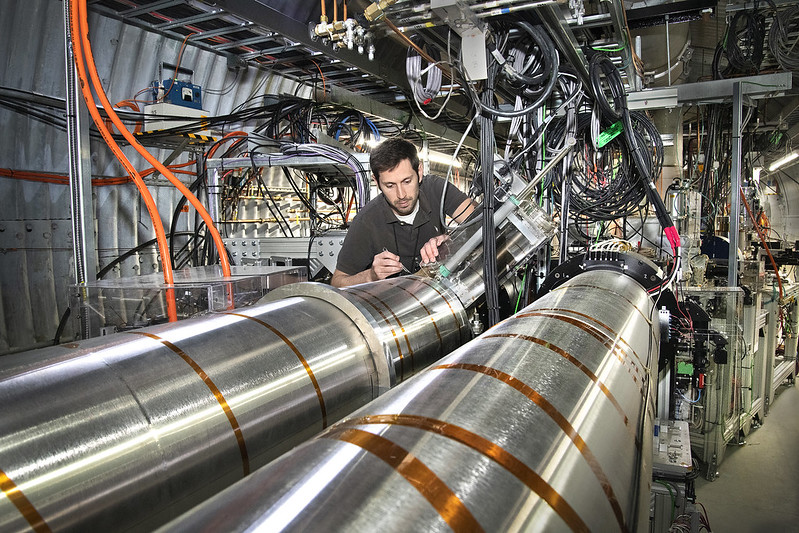 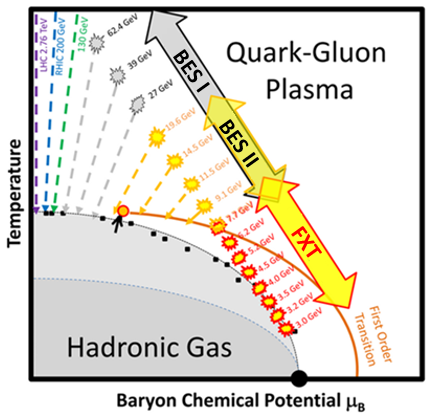 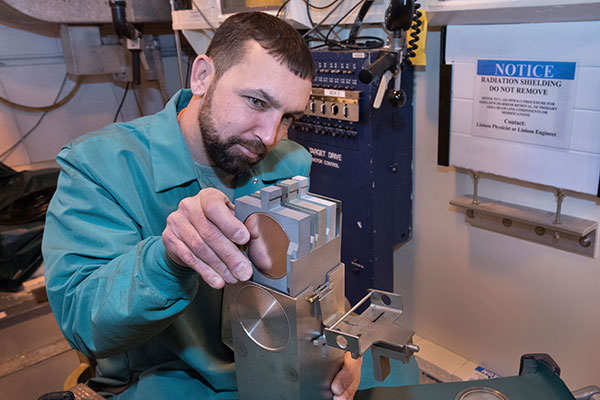 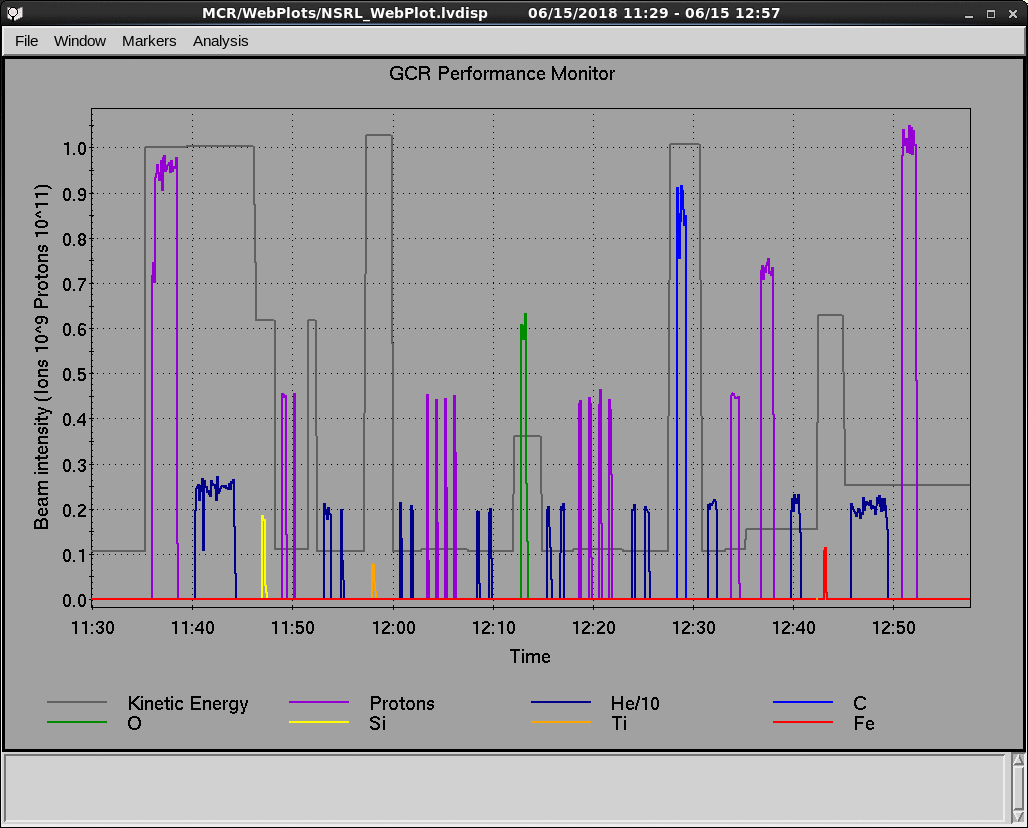 (NSLS-II)
RHIC Operational Cycle
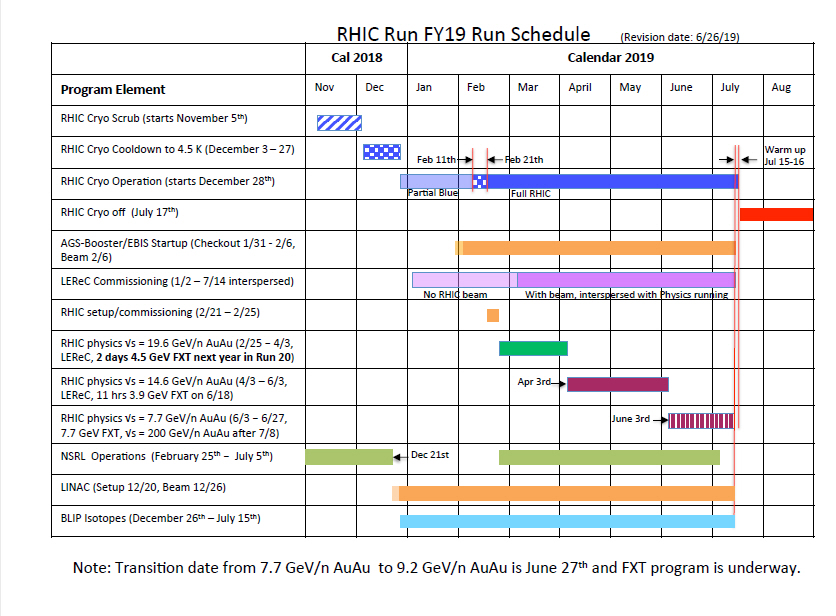 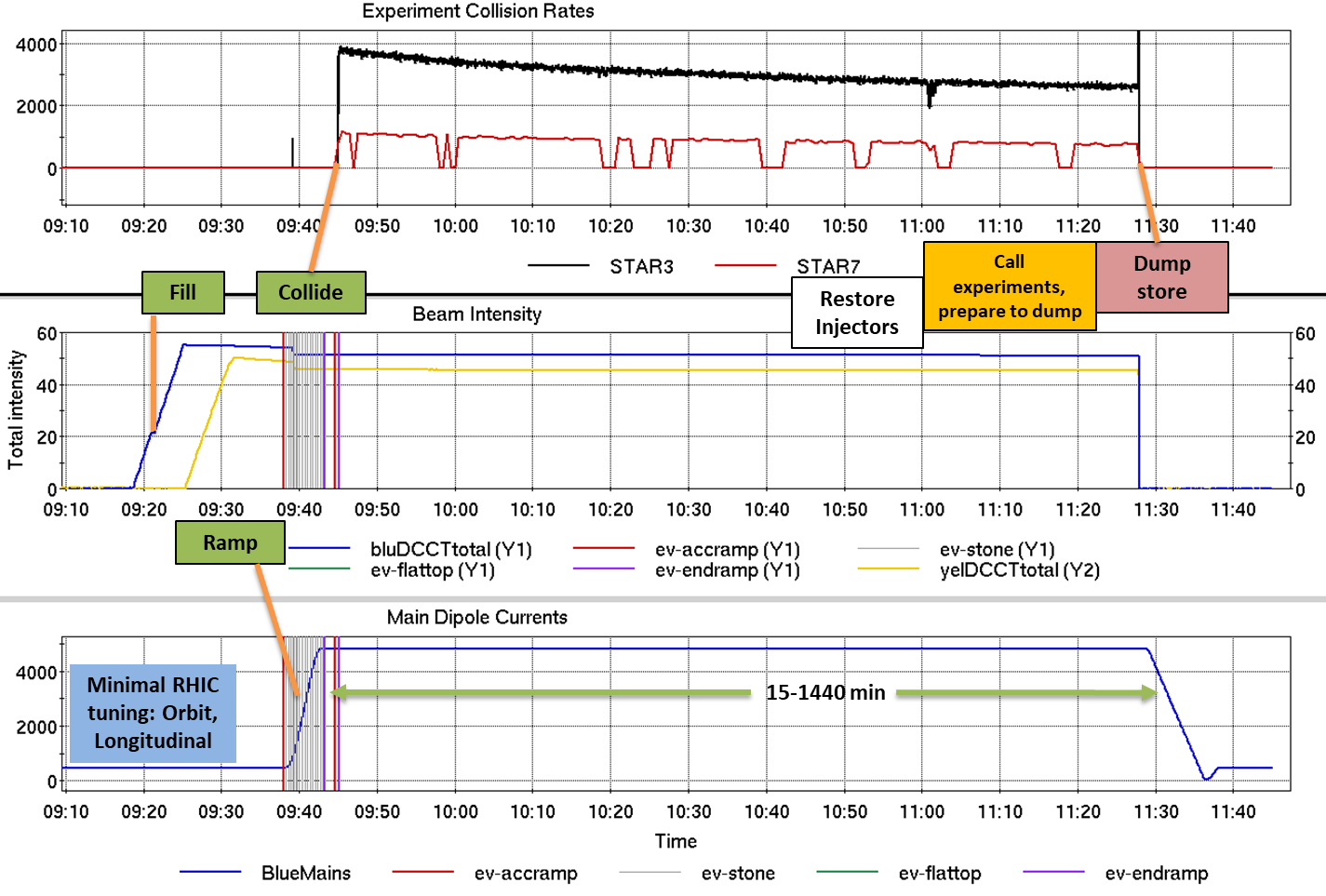 Daily: 0.25-24 hours colliding
Yearly: 20-30 weeks operation, summer shutdown
Monthly: Scheduled Maintenance every 2 weeks, ~8-16 hours
Key Performance Indicators
Courtesy P. Ingrassia
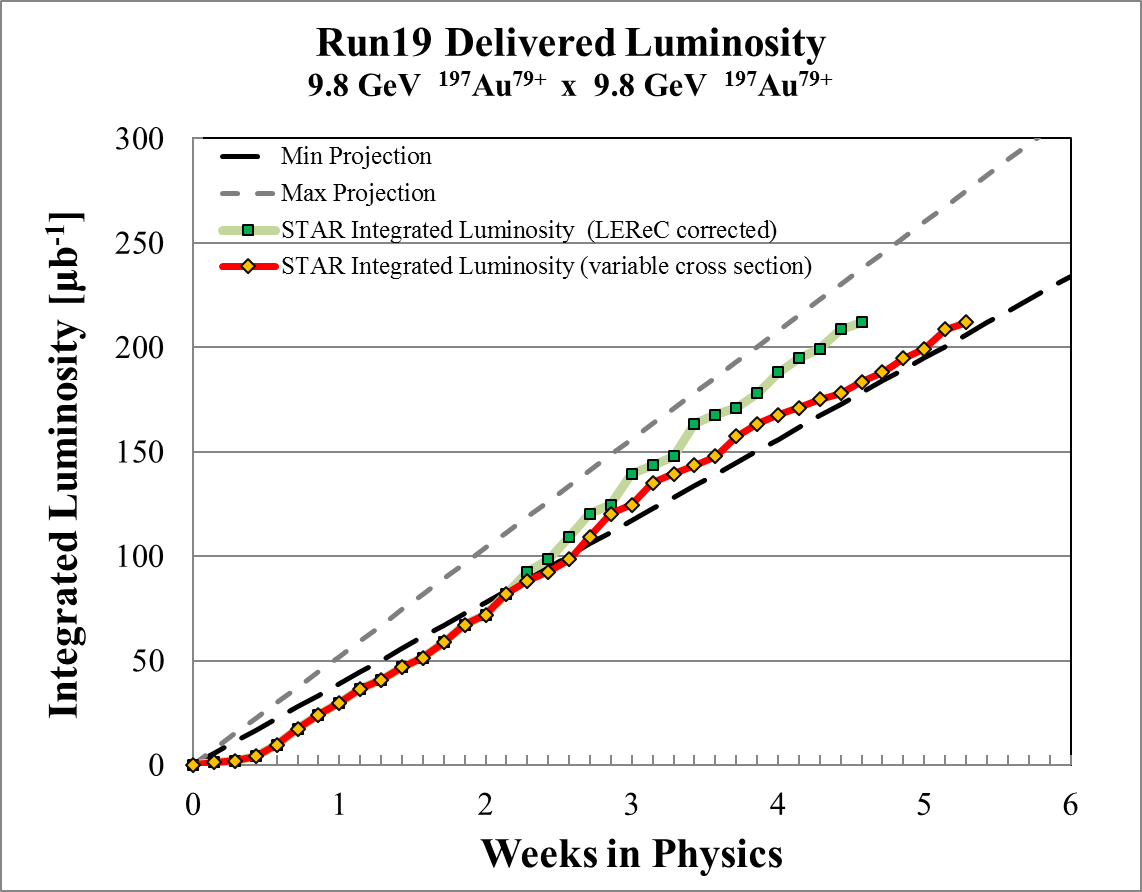 Luminosity is the major metric for RHIC performance. Projections are estimates made prior to the year’s Run.
Isotope production depends upon the availability of the Linac.
NSRL subscribes users and reports performance to NASA; like RHIC, we track availability.
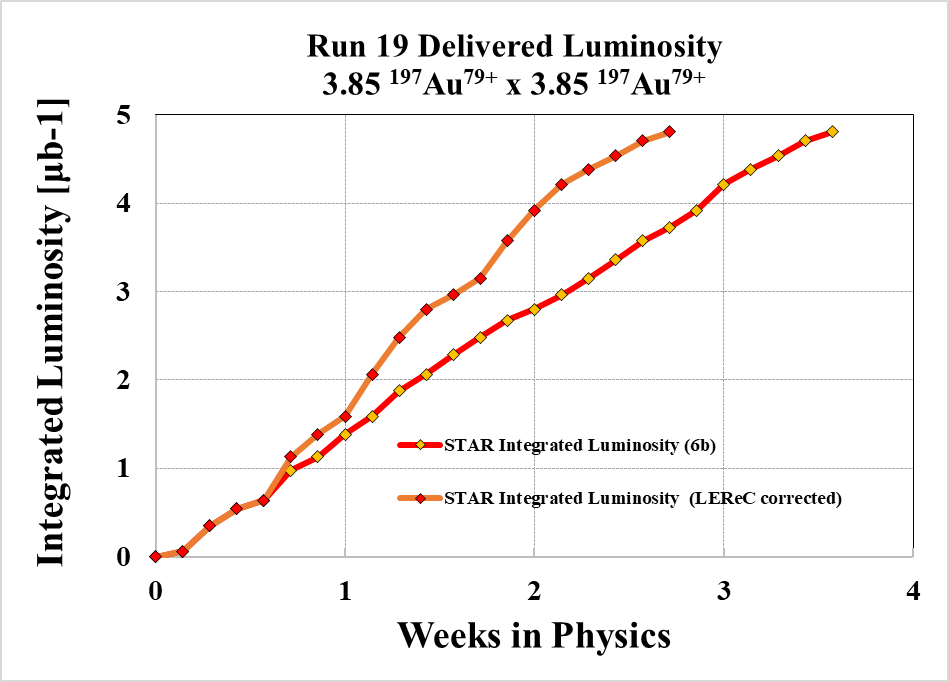 Collider Availability
Courtesy P. Ingrassia
Goal: 80% average for Run, set by US Department of Energy.
Goal is being reset up to 82.5% for upcoming years…
Downtime Root-Causes
Courtesy P. Ingrassia
Run19 total failure hours = 480 (all systems)